Unit 1    Meeting and Greeting people
By Ben
CONTENTS:        DAY 11. Greetings 2 .Self-Introduction 3.Cross-cultural differences in communication4. listening  comprehension5. Assignment
WARM-----UP
1.Rules of study English幻灯片 4
2.Check  pronunciation.幻灯片 5
3. Words on P16
4.Questions: 
      How to start a conversation with others?
Rules of  study oral English :


Gain the concept of studying and master the best ways fit for us
Trust yourself 
Know what we have learned very well.
  1) Encode letters
          A1  b2  c3  d4  e5  f6  g7  h8  I9  j10  k11  l12  m13  n14 
          o15  p16  q17  r18  s19  t20  u21  v22  w23  x24  y25  z26
   2) Encode  words
          people(16-5-15-16-12-5)       dog (4-15-7)   smile(19-13-9-12-5)
幻灯片 3
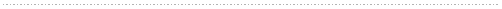 英语国际音标表
元音音素
前元音Front Vowels
i:
ɪ
e
æ
中元音Central Vowels
ɜ:
ə
ʌ
后元音Back Vowels
ɑ:
ɒ
ɔ:
ʊ
u:
合口双元音Falling Diphthongs
eɪ
aɪ
ɔɪ
əʊ
aʊ
集中双元音Rising Diphthongs
ɪə
eə
ʊə
辅音音素
爆破音Plosive Consonants
p
b
t
d
k
ɡ
摩擦音Fricative Consonants
f
ʃ
s
θ
h
v
ʒ
z
ð
r
破擦音Affricate Consonants
(tr)
(dr)
(ts)
(ʣ)
tʃ
ʤ
鼻音Nasal Consonants
m
n
ŋ
流音(边音)Lateral Consonants
l
半元音Semi-vowels
w
j
Presentation
    ◆Greetings
       1. For a stranger
          A: How do you do?
           B: How do you do?
2 .For an acquaintance

 Formal
   A:  How are you?
   B:  Fine, thanks. And you?
(2) Informal  
Hi /hello/afternoon/morning
What’s up/what’s new?
—not much. and you?
How is everything/going with you?
—not bad/  so far so good.
How is it going?
---excellent.
How are things with you?
---very busy.
Are you well?
---I’m really well.
3. Practice 
    Students  greet each other in pairs by using various methods
Greeting with self-introduction
P2
1.read
2.blurt
3.grammar: be 
4.exercise and quick response. P3
Full names
P 6
1.read
2.key points: 
 what’s your last (first) name?
could you spell that, please?
3.Talk  about Chinese names 
4. Practice spelling on P6
Culture difference
A. full names in English
1. first name + middle name + last name 
 given name + middle  name+ family name
 Christian name + middle  name + surname
    2. And also a girl has  maiden name before marriage ,but married  women should follow their husband’s family name.
                 Hillary Clinton

B. Chinese names
1. family name + given name
2. A woman has her name for life time . no name in ancient China
B. Unlike in Chinese, self introduction in English is conducted in this way (onP4):
1) greeting (Hi)------presenting one’s name (My name is/ I am XXX )------showing willingness for the meeting (nice to met you).

2) respond with showing happiness (nice to meet you, too)------- present one’s name (My name is/ I am XXX ).
C. Role play 

1) Practice the following business meeting with partner幻灯片 15
幻灯片 16
Dialogue 

Sharon: Hello. May I introduce myself? My name is   Sharon. I’m   from Australia.

Wang: Oh, hello, Sharon. Glad to see you. I’m Wang Ying. I’m the manager of marketing department of FRIWO.

Sharon: Glad to meet you, Wang. I’m lucky to have you as my co-worker.

Wang: I’m lucky too. Please don’t hesitate to let me know whenever you need help.

Sharon: I will. Thank you, Wang.    幻灯片 14
D. Discussion on demonstration with such questions:

  1) Is there any room for improving ?

  2) What suggestions would you make?
E.Sum up the discussion: 

Not only verbal devices should be employed, non-verbal devices also are required in self-introduction, such as hand shake, smile, bend body, offer business card, and etc.
Content
F. Practice
1.Make a new conversation according to your real work in pairs
   May I introduce myself? 
   My name is          .
   I ’m   from                 .             
   I’m the             of              department of          company.
   I’m lucky to have you as my            .
  Please don’t hesitate to let me know whenever you need help.

2. Practice the business talk with suggestions as stated above.
Foreigner’s thoughts about Chinese people’s English names
michael:很自负觉得自己受到众人欢迎,有点花痴 
 
 gary::很弱智 常做白痴的事情 
 
Jessica:都很精明算的很精讲话永远都有官方说法 
 
 ruby :自信的女强人多 
 
 vincent: 官位都蛮大的也通常帅 
 
 peggy:  没什　多半是名字里有个佩字 
 
 larry :长的黑黑阴阴的 
 
Jennifer:通常都很机车,嘴巴很坏
Listening comprehension01-A.mp3
Presenter 1: 
You know, it is 1________________of America. You know, you have the 2____guy at the White Castle, you have the 3______  that are in the White Castle, you know they are (in that neighborhood), and then you have the people that come 4______ all 5__________________ who are working in the White Castle .
Presenter 2: Yeah, everyone 6 ___________. It's 7_______.
Presenter 1: It's the 8______________ pot that is America.
Answers
1. a great melting pot
2. white
3. brothers
4. from
5.over
6. lives angry
7.me
8.great melting
Assignment
1. 
Review the sentence pattern about greetings and self-introduction.

2. 
Go over words and phonetics.
Unit 1    Meeting and Greeting people
By Ben
CONTENTS:        DAY 21 .Introducing other people 2.Talking about basic information3. Cross-cultural differences in communication4. listening practice 5 .Assignment
WARM-----UP
1. Check  pronunciation.幻灯片 26
2. Words on P16

Presentation    Making introduction is a common practice in business career. Have a discussion  in groups  :      Q:   How to introduce others?
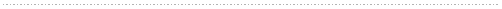 英语国际音标表
元音音素
前元音Front Vowels
i:
ɪ
e
æ
中元音Central Vowels
ɜ:
ə
ʌ
后元音Back Vowels
ɑ:
ɒ
ɔ:
ʊ
u:
合口双元音Falling Diphthongs
eɪ
aɪ
ɔɪ
əʊ
aʊ
集中双元音Rising Diphthongs
ɪə
eə
ʊə
辅音音素
爆破音Plosive Consonants
p
b
t
d
k
ɡ
摩擦音Fricative Consonants
f
ʃ
s
θ
h
v
ʒ
z
ð
r
破擦音Affricate Consonants
(tr)
(dr)
(ts)
(ʣ)
tʃ
ʤ
鼻音Nasal Consonants
m
n
ŋ
流音(边音)Lateral Consonants
l
半元音Semi-vowels
w
j
Tips of introducing others
Introduce the visited one to the visiting one first. 
Introduce the junior positioned one to the senior one first. 
Introduce the younger one to the elder one first. 
Introduce the male to the female first. 
After conducting introduction, the introducer usually should find an excuse as to leave the new acquaintances to chat.
Introducing others
P4
1.listen 
2.key sentence
   I’d like to introduce  you to                         . 
     3. read 
     4. choose one picture on p4 to make a new talk in pairs.
     5. introduce your family members to your classmates.Family members
幻灯片 30
Family members
1)
Grandparent:
father mother uncle aunt
Husband wife(ex--     former---)
 Brother sister    cousin
Daughter  son  niece nephew
Granddaughter grandson 
2)
    father-in-law    mother-in-law    son-in-law
   sister-in-law    brother-in-law     daughter-in-law
Introducing others
Introducing others

◆ I’d like to introduce – 
◆ Let me introduce –
◆ May I introduce – 
◆ It is with great pleasure that I introduce --
Responding to an introduction
Nice to meet you.
Happy to know you.
I’ve heard so much about you./I’ve often heard about you./I know you very well by reputation.
I have often wanted to meet you.
Practice 

 Work in groups to introduce your guests to your friends by modeling the following conversation and then perform on the platform
Brown: Hello, Yuan!
Yuan: Hello, Mr. Brown. What a surprise to see you here. How’s everything with you.
Brown: Fine, thank you.
Yuan: Have you met my friend, Yang Ming?
Brown: No, I haven’t had the pleasure.
Yuan: Mr. Brown , this is my good friend Yang Ming. 
           Mr. Yang,This is John Brown.
Brown: How do you do, Mr. Yang.
Yang: Pleased to meet you, Mr. Brown.
Yuan: Mr. Yang also studies in the Civil Engineering Department, but he is a senior student. We come here to attend the same lecture.
Brown: Good. You must help each other quite a lot. Oh, excuse me, but I have class. I must leave. See you later.
Yuan: See you!
Talk about basic information
P8      address and telephone number
1. read
2.ways of address and telephone number
3.interview  classmates by using model on p8 and fill out the form on P9.
   name: 
   address:
   telephone number:
4.demonstrate their result one by one.
5. quick response to phone numbers.
P12  nationality
1. choose one picture on p12 and make a new talk by modeling the talk on p12 in pairs.
    A. where are you/they/we/复数主语+ from ?
        you/they/we/复数主语+are+from
    B. where  is he/she/it/单数主语  +from?
       he/she/it/单数主语+is+from
       I’m from
    C. where do you/they/we/ come from?
        we/you/they/I/复数主语+do(动原）+from
     D.where does he/she/it/单数主语+from?
          he/she/it/单数主语+does(三单）+from
    
2. practice  new talks in pairs.
3.fill in the blanks by using possessives on p15.
Fast reading and talk more about places
P14
1.read the reading quickly .
2.fill in the form .
3.report answers .
Name ：(                                           )                                                                                        
Nationality: (                                           ) 
Country : (                                           ) 
City : (                                           )
Topics when meeting
A. Discuss what good topics are and what bad/forbidden topics are in the talk .

 offering / travel / accommodation / weather /
 spare time:hobbies / origins:nationality / jobs /
 titles and positions / salary / marriage / religion /
 age / sex / racial tensions / family / politics
B. Possible answers
Good  topics
        Offering
        Travel
        Accommodation
        weather 
        spare time:hobbies
        origins:nationality 
        jobs 
        titles and positions
Bad topics
    salary 
    marriage
    religion 
    age 
    sex 
    racial tensions
    family  
    politics
◆Cross-cultural differences in communication
1．回答提问 幻灯片 40
2．亲属称谓幻灯片 41
3．考虑问题的主体幻灯片 42
4．问候用语 幻灯片 43
5．面对恭维 幻灯片 44
6．电话用语 幻灯片 45
7．接受礼物幻灯片 46
8．称呼用语幻灯片 47
9．体贴他人 幻灯片 48
10．请客吃饭幻灯片 49
1． 回答提问
      中国人对别人的问话，总是以肯定或否定对方的话来确定用“对”或者“不对”。如：
       “我想你不到20岁，对吗？”     “是的，我不到20岁。” （“不，我已经30岁了。”） 
         英语中，对别人的问话，总是依据事实结果的肯定或否定用“Yes”或者“No”。如：  “You're not a student，are you？”  “Yes，I am．” （“No，I am not．”）
 ◆Cross-cultural differences in communication
2．亲属称谓       英语的亲属以家庭为中心，一代人为一个称谓板块，只区别男性、女性，却忽视配偶双方因性别不同而出现的称谓差异。显得男女平等。如： 英文“grandparents，grandfather，grandmother”，而中文“祖辈、爷爷、奶奶、外公、外婆”。      再如，父母同辈中的称谓：英文“uncle”和“aunt”，而中文“伯伯、叔叔、舅舅等，姑妈、姨妈等”。      还有，英文中的表示下辈的“nephew和 niece”是不分侄甥的，表示同辈的“cousin”不分堂表、性别。
◆Cross-cultural differences in communication
3．考虑问题的主体       中国人喜欢以对方为中心，考虑对方的情感。比如：   你想买什么？   您想借什么书？   而英语中，往往从自身的角度出发。如： Can I help you？ What can I do for you？ 
◆Cross-cultural differences in communication
4．问候用语     中国人打招呼，一般都以对方处境或动向为思维出发点。如： 您去哪里？ 您是上班还是下班？     而西方人往往认为这些纯属个人私事，不能随便问。所以他们见面打招呼总是说： Hi／Hello！ Good morning／afternoon／evening／night！ How are you？ It's a lovely day，isn't it？
◆Cross-cultural differences in communication
5．面对恭维       中国人的传统美德是谦虚谨慎，对别人的恭维和夸奖应是推辞。如：  “您的英语讲得真好。”    “哪里，哪里，一点也不行。”  “菜做得很好吃。”    “过奖，过奖，做得不好，请原谅。”       西方人从来不过分谦虚，对恭维一般表示谢意，表现出一种自强自信的信念。如：  “You can speak very good French．”  “Thank you．”  “It's a wonderful dish！”  “I am glad you like it．”       所以，学生要注意当说英语的人称赞你时，千万不要回答：“No，I don't think so．”这种回答在西方人看来是不礼貌的，甚至是虚伪的。 
◆Cross-cultural differences in communication
6．电话用语    
     中国人打电话时的用语与平时讲话用语没有多少差异。     “喂，您好。麻烦您叫一声王伟接电话。”“我是张英，请问您是谁？”     英语中打电话与平时用语差别很大。如：
   “Hello，this is John speaking．”  “Could I speak to Tom please？”  “Is that Mary speaking？”       西方人一接到电话一般都先报自己的号码或者工作单位的名称。如：  “Hello，52164768，this is Jim．”     中国学生刚开始学英语会犯这样的错误：  “Hello，who are you please？”
 ◆Cross-cultural differences in communication
7．接受礼物 
        中国人收到礼物时，一般是放在一旁，确信客人走后，才迫不及待地拆开。受礼时连声说：     “哎呀，还送礼物干什么？”      “真是不好意思啦。”      “让您破费了。”      西方人收到礼物时，一般当着客人的面马上打开，并连声称好：  “Very beautiful！Wow！”  “What a wonderful gift it is！”  “Thank you for your present．”
 ◆Cross-cultural differences in communication
8．称呼用语      中国人见面时喜欢问对方的年龄、收入、家庭等。而西方人很反感别人问及这些私事。西方人之间，如没有血缘关系，对男子统称呼“Mr．”，对未婚女士统称“Miss”，对已婚女士统称“Mrs．”，对不知道是否已婚的女士统称“Ms.”。      中国人重视家庭、亲情，认为血浓于水。为了表示礼貌，对陌生人也要以亲属关系称呼。如：  “大爷、大娘、大叔、大婶、大哥、大姐等”。
◆Cross-cultural differences in communication
9．体贴他人      在西方，向别人提供帮助、关心、同情等的方式和程度是根据接受方愿意接受的程度来定的；而中国人帮起忙来一般是热情洋溢，无微不至。例如：一位中国留学生在美国看到一位老教授蹒跚过车水马龙的马路，出于同情心，他飞步上前挽住老人，要送他过去，但是他得到的却是怒目而视。请看下面的对话： Chinese student：Mr．White，you are so pale，are you sick？ English teacher：Well．．．yes．I have got a bad cold for several days． Chinese student：Well，you should go to a clinic and see the doctor as soon as possible． English teacher：Er．．．what do you mean？      中国人建议患上感冒的人马上去看医生，表示真诚的关心。而美国人对此不理解，会认为难道他的病有如此严重吗？因此，只要回答：“I'm sorry to hear that．”就够了。
 ◆Cross-cultural differences in communication
10．请客吃饭      中国人招待客人时，一般都准备了满桌美味佳肴，不断地劝客人享用，自己还谦虚：“没什么菜，吃顿便饭。薄酒一杯，不成敬意。”行动上多以主人为客人夹菜为礼。      西方人会对此大惑不解：明明这么多菜，却说没什么菜，这不是实事求是的行为。而他们请客吃饭，菜肴特别简单，经常以数量不多的蔬菜为可口的上等菜，席间劝客仅仅说：“Help yourself to some vegetables，please．”吃喝由客人自便自定。      可见在学习语言的过程中，不可忽视语言交际中的文化倾向，要适时导入相关的文化背景知识，以充实学习者的知识结构，提高认知能力。
 ◆Cross-cultural differences in communication
Listening practice 01-B.mp3
Female Announcer: 
1__________________ paying for a 2 ______________? Here's John Yakuvelli of the New Jersey Higher Education Student Assistance Authority with 3_________ _______ for you. 
John: 
as a  4_____________ for you to _5___ for college. The only 6___________ is….
Answers
1.concerned about
2. college education
3.some thoughts
4.sensible
5.save
6. requirement
Assignment
1. 
Review the sentence pattern about introducing others.

2. 
Go over words and phonetics.

3.
Find more proper topics when meeting.